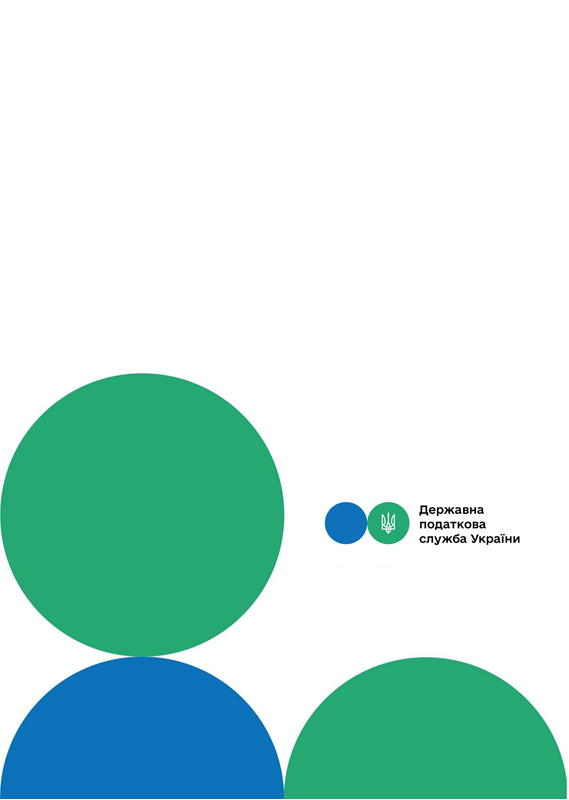 Головне управління ДПС у м. Києві
Друзі, підписуйтеся на офіційні сторінки Державної податкової служби України у соціальних мережах, де ви зможе переглянути новини, актуальні роз'яснення податкових новацій, а також інфографіки та коментарі керівництва та фахівців служби! Буде корисно та цікаво!
Спілкуйтеся з Податковою службою дистанційно за допомогою сервісу  «InfoTAX»:
Дані щодо зареєстрованих РРО/ПРРО можна отримати у відкритій частині Електронного кабінету
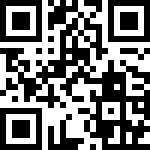 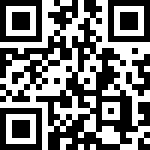 канал ДПС «Telegram»
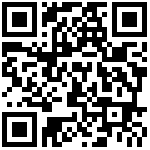 сторінка на «Youtube» каналі ДПС
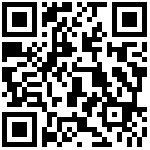 сторінка на ДПС на «Facеbook»
Офіційний веб-портал  Державної податкової  служби України: tax.gov.ua
Інформаційно-довідковий департамент ДПС: 0-800-501-007
Травень 2021
3
тРАВ
дані щодо фіскальних номерів ПРРО із зазначенням коду ЄДРПОУ, найменування суб’єкта господарювання (прізвища, імені, по батькові (за наявності)) та дати реєстрації ПРРО, адреси господарської одиниці, на яку зареєстрований ПРРО; 
дані щодо фіскальних номерів ПРРО, реєстрацію яких скасовано, із зазначенням коду ЄДРПОУ, найменування суб’єкта господарювання (прізвища, імені, по батькові (за наявності)), дати, причини та підстави для скасування реєстрації ПРРО, адреси господарської одиниці, де застосовувався ПРРО, реєстрацію якого скасовано. 
	Довідково: інформація щодо зареєстрованих РРО/ПРРО оприлюднюється на вебпорталі ДПС відповідно до: 
п. 19 глави 2 розд. II Порядку реєстрації та застосування реєстраторів розрахункових операцій, що застосовуються для реєстрації розрахункових операцій за товари (послуги), затвердженого наказом Міністерства фінансів України від 14 червня 2016 року № 547; 
п. 5 розд. І Порядку реєстрації, ведення реєстру та застосування програмних реєстраторів розрахункових операцій, затвердженого  наказом   Міністерства   фінансів   України  від  23  червня 2020 року № 317 «Про внесення змін до наказу Міністерства фінансів України від 14 червня 2016 року № 547».
Головне  управління  ДПС  у  м. Києві повідомляє, що на офіційному вебпорталі Державної податкової служби України (далі – ДПС) у відкритій частині Електронного кабінету в меню «Реєстри» у вкладці «Інформація про РРО» (https://cabinet.tax.gov.ua/registers/rro) – суб’єкт господарювання може отримати інформацію щодо всіх зареєстрованих реєстраторів розрахункових операцій (далі – РРО) та програмних реєстраторів розрахункових операцій (далі – ПРРО), шляхом пошуку за даними. 
	Звертаємо увагу, що для інформування суб’єктів господарювання ДПС щоденно оприлюднює на своєму вебпорталі: 
дані про РРО із зазначенням фіскальних номерів РРО, дати реєстрації РРО, номера останньої книги обліку розрахункових операцій (далі – книга ОРО), зареєстрованої на такий РРО, та дати її реєстрації в контролюючому органі, коду ЄДРПОУ, найменування суб’єкта господарювання (прізвища, імені, по батькові (за наявності)); 
дані про РРО, реєстрацію яких скасовано за заявою суб’єкта господарювання або з ініціативи контролюючого органу, із зазначенням фіскальних номерів РРО, дати, причини та підстави для скасування реєстрації РРО, коду ЄДРПОУ, найменування суб’єкта господарювання (прізвища, імені, по батькові (за наявності));
1
2